Scripture Reading - 1 Thessalonians 4:13-18
“But I do not want you to be ignorant, brethren, concerning those who have fallen asleep, lest you sorrow as others who have no hope. For if we believe that Jesus died and rose again, even so God will bring with Him those who sleep in Jesus. For this we say to you by the word of the Lord, that we who are alive and remain until the coming of the Lord will by no means precede those who are asleep. For the Lord Himself will descend from heaven with a shout, with the voice of an archangel, and with the trumpet of God. And the dead in Christ will rise first. Then we who are alive and remain shall be caught up together with them in the clouds to meet the Lord in the air. And thus we shall always be with the Lord. Therefore comfort one another with these words.”
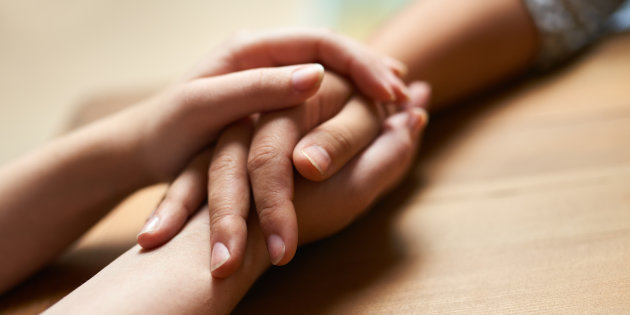 Comfort One Another
Comfort One Another
“Yea, though I walk through the valley of the shadow of death, I will fear no evil; For You are with me; Your rod and Your staff, they comfort me.”  (Psalms 23:4)

“Blessed are those who mourn, For they shall be comforted.” (Matthew 5:4)

“Now may the God of patience and comfort grant you to be like-minded toward one another, according to Christ Jesus, that you may with one mind and one mouth glorify the God and Father of our Lord Jesus Christ.”                               (Romans 15:5-6)
Comfort One Another
“Now we exhort you, brethren, warn those who are unruly, comfort the fainthearted, uphold the weak, be patient with all.”  (1 Thessalonians 5:14)

“Blessed be the God and Father of our Lord Jesus Christ, the Father of mercies and God of all comfort, who comforts us in all our tribulation, that we may be able to comfort those who are in any trouble, with the comfort with which we ourselves are comforted by God. For as the sufferings of Christ abound in us, so our consolation also abounds through Christ.” (2 Corinthians 1:3-5)
Comfort One Another
When A Loved One Is Sick (Luke 7:1-10)

When Bereaved (Luke 7:11-17)

When More Faith Is Needed (Luke 7:18-23)

When Frustrated (Luke 7:24-35)

When Sin Has Wrecked A Life (Luke 7:36-50)
Comfort One Another
Have You Never Obeyed the Gospel?
Have You Become Unfaithful?
There is Comfort!
Come to Me, all you who labor and are heavy laden, and I will give you rest. Take My yoke upon you and learn from Me, for I am gentle and lowly in heart, and you will find rest for your souls. For My yoke is easy and My burden is light."(Matthew 11:28-30)